Before Execution
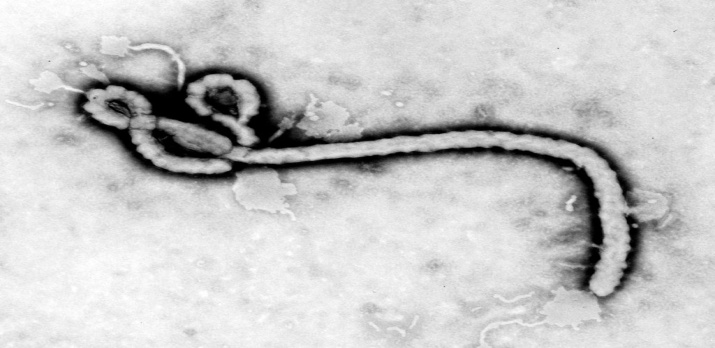 7a 77 0e 20 e9 3d e0 09 e8 68 c0 45 be 79 5e 80 89 08 27 c0 73 1c 88 48 6a d8 6a d0 56 4b fe 92 57 af 40 0c b6 f2 64 32 f5 07 b6 66 21 0c 85 a5 94 2b 20 fd 5b 95 e7 c2 16 90 14 8a 14 26 60 d9 83 a1 37 1b 2f b9 51 84 02 1c 22 8e 63 01 de a2 87 ad f3 07 51 d2 d2 02 b0 18 b5 f1 b1 fb bb 1f 67 83 c0 30 42 3d f0 2d
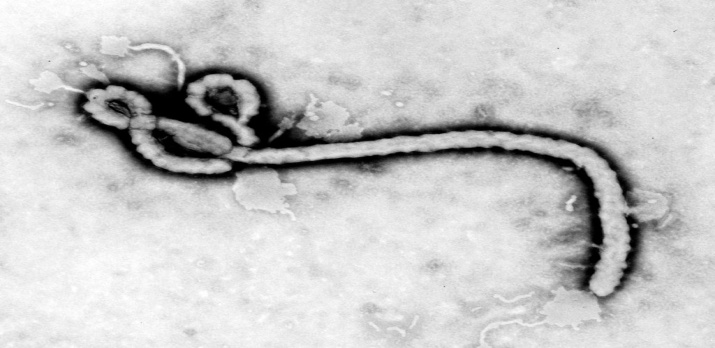 7a 77 0e 20 e9 3d e0 09 e8 68 c0 45 be 79 5e 80 89 08 27 c0 73 1c 88 48 6a d8 6a d0 56 4b fe 92 57 af 40 0c b6 f2 64 32 f5 07 b6 66 21 0c 85 a5 94 2b 20 fd 5b 95 e7 c2 16 90 14 8a 14 26 60 d9 83 a1 37 1b 2f b9 51 84 02 1c 22 8e 63 01 de a2 87 ad f3 07 51 d2 d2 02 b0 18 b5 f1 b1 fb bb 1f 67 83 c0 30 42 3d f0 2d
SD-Dyninst
Static-Dynamic Malware Analysis
The Malware Binary
Dyninst Analysis of Binary
Analyzing Conficker
Conficker generates its malicious code at runtime; we use Dyninst to analyze its static and dynamic code.
Why is analyzing malware hard?
Control Flow Graph
Static parsing
Dyninst initially generates a CFG for all visible code
Packed code: the binary’s malicious code is not generated until runtime
Self-modifying code: overwrites can change the code’s behavior
Obfuscated code: what code is statically visible is hard to analyze
These techniques are pervasive!  90% of malware is analysis-resistant
lea  eax, 0x4a0000
lea  ebx, 0x401000
load ecx, ptr[eax]
xor  ecx, 0xffffff
store ptr[ecx],ebx
jnz .x
Code coverage of basic blocks
Obfuscated control transfer analysis
We monitor two types of control transfer instructions:
We efficiently obtain code coverage information for Conficker A by instrumenting all of its basic blocks and removing instrumentation that has executed.
add  eax, 4
add  ebx, 4
cmp  eax, 0x4a1f88
jnz  .loop
During Execution
File
call ptr[edi]
Unpacking loop
An unpacking loop decompresses or decrypts the hidden code at runtime
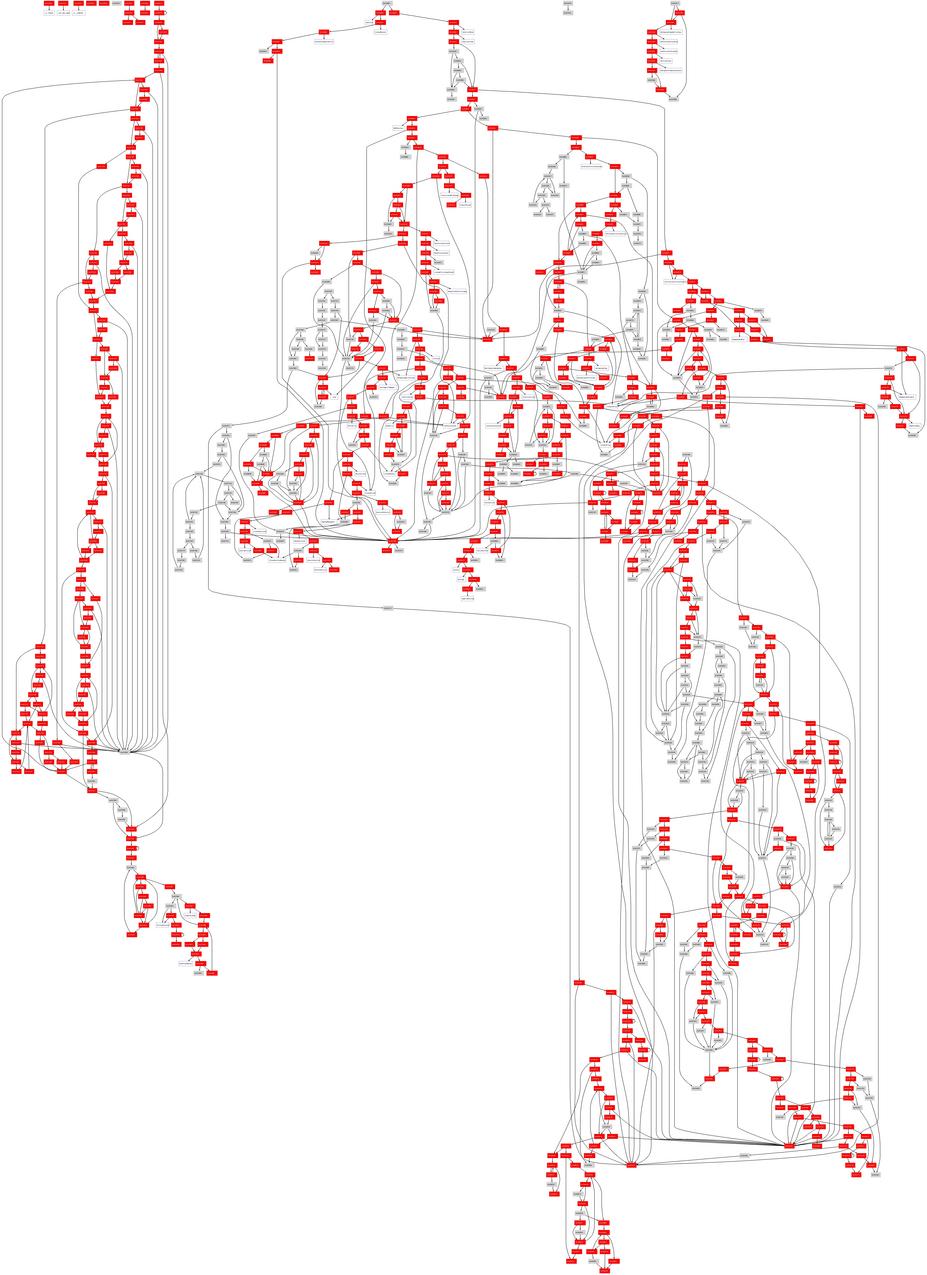 obfuscated library calls are resolved dynamically
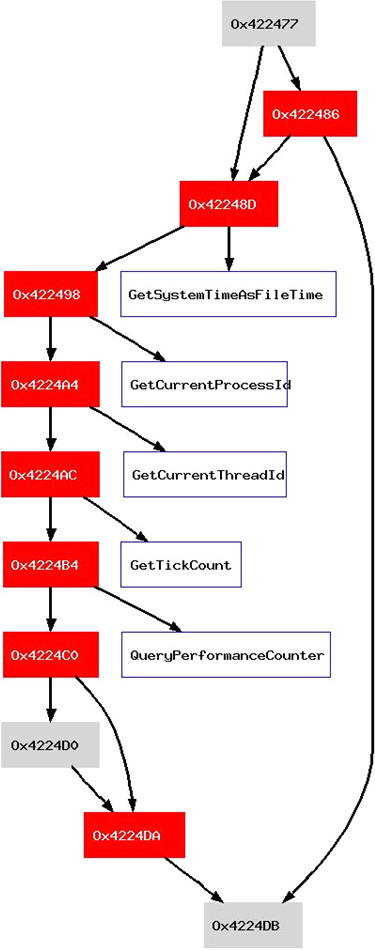 .loop
	lea   eax, 0x4a0000
	lea   ebx, 0x401000
	load  ecx, ptr [r1]
	xor   ecx, 0xffffff
	store ptr[ecx], r2
	...
	jnz   .x
	call  ptr[edi]
	.x
	add   eax, 4
	add   ebx, 4
	cmp   eax, 0x4a1f88
	jnz    .loop
	jmp   0x401000
?
Indirect transfers since we can’t statically determine where they go
jmp 0x401000
Code that will be overwritten
The code that is statically present may be modified before or after it executes
Address 0x401000:
there’s nothing 
here at startup!
Static transfers into empty or uninitialized regions
Hidden code bytes
Hidden code is compressed or encrypted and looks like random data
Conficker creates a communications thread
Instrumentation
We find new code by instrumenting control transfers to determine whether the target address is in a new code region
Memory image
At runtime the unpacking loop unpacks hidden code into the address space
But where?  We want to find the code before it executes
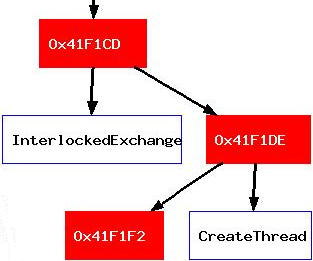 Control Flow Graph
jump to unpacked code
Address Space
lea  eax, 0x4a0000
lea  ebx, 0x401000
load ecx, ptr[eax]
xor  ecx, 0xffffff
store ptr[ecx],ebx
jnz .x
.loop
	lea   eax, 0x4a0000
	lea   ebx, 0x401000
	load  ecx, ptr [r1]
	xor   ecx, 0xffffff
	store ptr[ecx], r2
	...
	jnz   .x
	call  ptr[edi]
	.x
	add   eax, 4
	add   ebx, 4
	cmp   eax, 0x4a1f88
	jnz    .loop
	jmp   0x401000
pre-unpack code
instrument-ation
add  eax, 4
add  ebx, 4
cmp  eax, 0x4a1f88
jnz  .loop
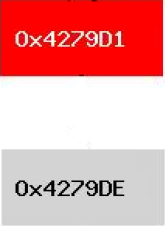 Modified code
We track code writes by write-protecting code pages and capturing the resulting exceptions
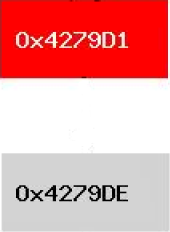 Modified code
The program’s static code has been replaced by modified code
call ptr[edi]
instrument-ation
?
Stack traces at points of interest
jmp 0x401000
Unpacked code
The code must be unpacked before it can be executed, though it could be unpacked a piece at a time
At some point a control transfer instruction passes execution to an unpacked code region
We monitored communications code by instrumenting functions in the Windows socket library (e.g.,  bind, send, select) to walk the call stack.
Runtime parsing
Dyninst parses unpacked code regions just before they execute
Candidate control transfers to other unpacked regions are instrumented
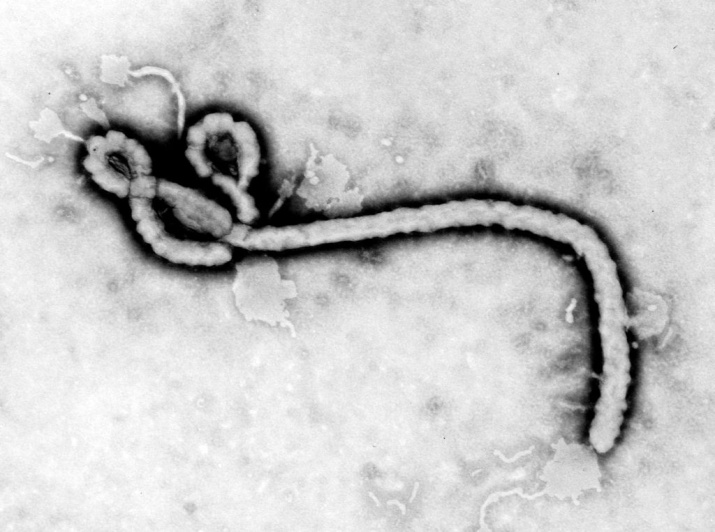 Conficker’s communications thread at select
Frame pc=0x7c901231 	func: DbgBreakPoint 	at 7x901230	[Win DLL]
Frame pc=0x10003c83 	func: DYNbreakPoint 	at 0x100003c70	[instrument.]
Frame pc=0x100016f7 	func: DYNstopThread 	at 0x100001670	[instrument.]
Frame pc=0x71ab2dc0 	func: select 	at 0x71ab2dc0	[Win DLL]
Frame pc=0x401f34 	func: nosym1f058 	at 0x41f058	[Conficker]
?
[Speaker Notes: Bring out the confluence of static & dynamic techniques, make sure it’s clear that our dynamic analysis is triggering static techniques at runtime.]